Clase cálculo .Matemática .Profesora: Iris Palacio G.segundo básico.
Comprensión de lectura.
Lenguaje y comunicación
Primer año A
Objetivo de aprendizaje : calcular números hasta 100.
Semana del 08 al 12 de Junio .
Trabajar el cuaderno de actividades.

(Páginas  13, 14, 15, 16 y17)
Criterios de evaluación .No debe enviar el registro ,ante cualquier duda escribir  al correo: palacioiris68@gmail.com (Colocar nombre del alumno/a).
    Se revisará el texto del estudiante cuando eventualmente volvamos a clases en el aula.
¡ Muy buen trabajo !
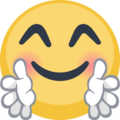